Giáo viên: Huỳnh Hữu Điền
Lớp 11A7
Chủ đề 2: NITROGEN VÀ SULFUR
Bài 6: 
SULFUR  VÀ  SULFUR  DIOXIDE
Đơn chất sulfur
2
1
II
3
4
1
2
I
Cấu tạo, tính chất vật lí
Trạng thái tự nhiên
Sulfur dioxide
Tính chất hóa học
Ứng dụng
Tính chất hóa học và ứng dụng
Sự hình thành sulfur dioxide, tác hại và một số biện pháp
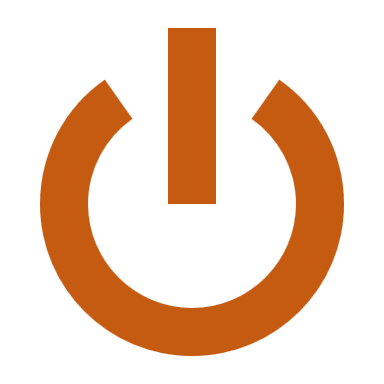 KHỞI ĐỘNG
Các em hãy quan sát một đoạn phóng sự về “ Quy trình sản xuất đũa dùng 1 lần” và trả lời câu hỏi sau:
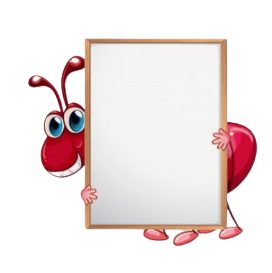 Câu 1: 
Để chống nấm mốc cho đũa tre dùng 1 lần người ta dùng hóa chất nào?
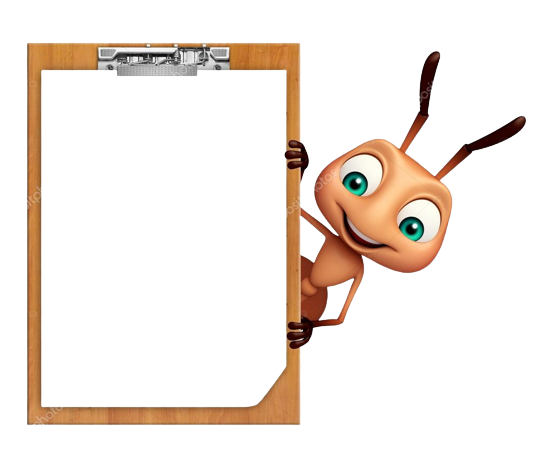 Câu 2: Chất khí dùng để tẩy trắng và chống nấm mốc cho đũa tre là gì?
HOẠT ĐỘNG NHÓM
ĐƠN CHẤT SULFUR
I
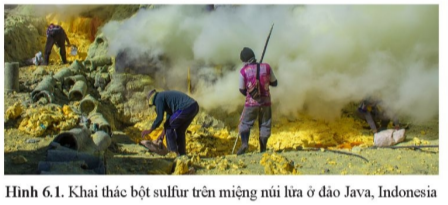 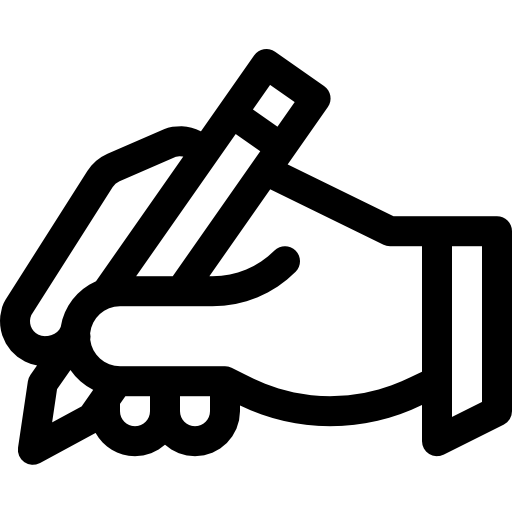 ĐƠN CHẤT SULFUR
I
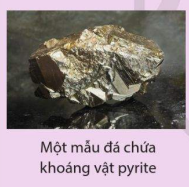 Trong tự nhiên, sulfur (lưu huỳnh) lắng 
đọng thành những mỏ lớn, nằm giữa lớp
 đá sâu hàng trăm mét trong lòng đất. 
Sulfur (lưu huỳnh) ở dạng hợp chất 
cũng được tìm thấy trong nhiều khoáng
 vật trong tự nhiên (quặng pyrite FeS2 …)
1. Trạng thái tự nhiên
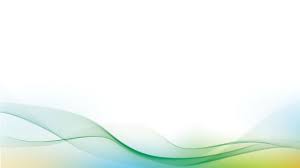 ĐƠN CHẤT SULFUR
I
HOẠT ĐỘNG NHÓM
CÁC NHÓM HOẠT ĐỘNG GÓC THEO SƠ ĐỒ SAU:
GÓC QUAN SÁT
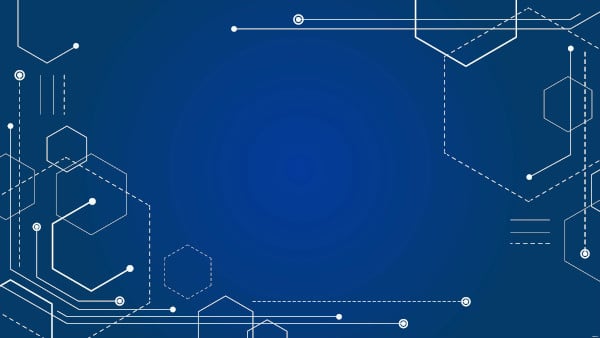 GÓC 
THỰC HÀNH
GÓC 
NGHIÊN CỨU
GÓC QUAN SÁTNHÓM 01
LƯỢT 1
Cấu tạo và tính chất vật lí của sulfur
GÓC NGHIÊN CỨU
NHÓM 02
Ứng dụng của sulfur đơn chất
GÓC THỰC HÀNH
NHÓM 03
Tính chất hóa học của sulfur
GÓC QUAN SÁTNHÓM 03
LƯỢT 2
Cấu tạo và tính chất vật lí của sulfur
GÓC NGHIÊN CỨU
NHÓM 01
Ứng dụng của sulfur đơn chất
GÓC THỰC HÀNH
NHÓM 02
Tính chất hóa học của sulfur
GÓC QUAN SÁTNHÓM 02
LƯỢT 3
Cấu tạo và tính chất vật lí của sulfur
GÓC NGHIÊN CỨU
NHÓM 03
Ứng dụng của sulfur đơn chất
GÓC THỰC HÀNH
NHÓM 01
Tính chất hóa học của sulfur
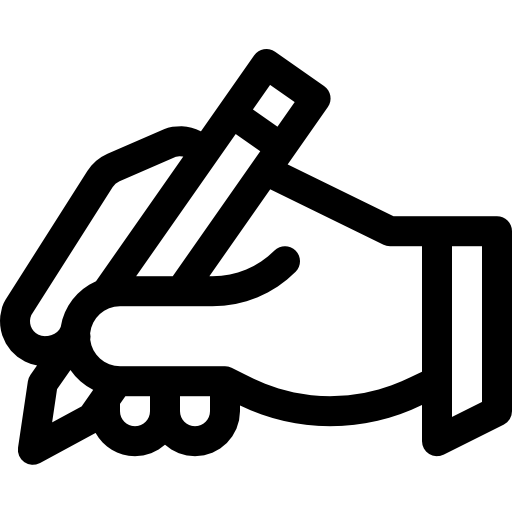 ĐƠN CHẤT SULFUR
I
Ở điều kiện thường sulfur là chất rắn, màu vàng, không tan trong nước, tan nhiều trong các dung môi hữu cơ như benzen, carbon disulfide CS2,...
2. Cấu tạo, tính chất vật lí
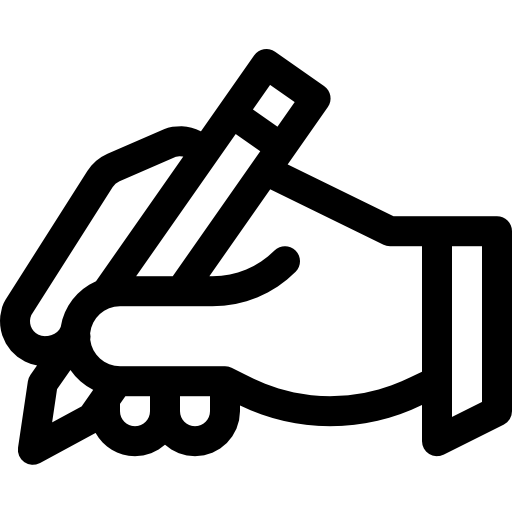 ĐƠN CHẤT SULFUR
I
Ở điều kiện thường, phân tử đơn chất sulfur gồm 8 nguyên tử S, có cấu tạo mạch vòng. Để đơn giản trong các phản ứng hoá học người ta dùng kí hiệu S
2. Cấu tạo, tính chất vật lí
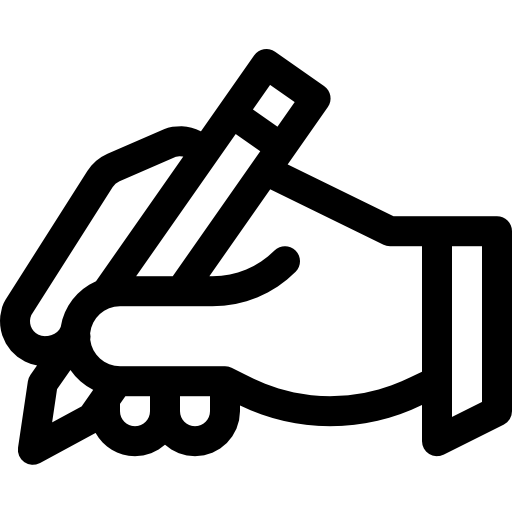 ĐƠN CHẤT SULFUR
I
Tính chất hóa học của sulfur đơn chất:
vừa có tính oxi hóa, vừa có tính khử:

 C.K    C.OXH                                      C.K  C.OXH
3. Tính chất hóa học
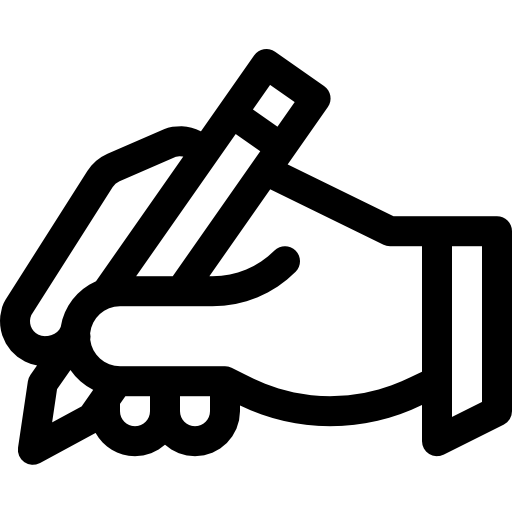 ĐƠN CHẤT SULFUR
I
+ Là nguyên liệu sản xuất H2SO4, dược phẩm, phẩm nhuộm, thuốc trừ sâu
+ Lưu hoá cao su
+ Tạo ra SO2 có tác dụng diệt khuẩn, nấm mốc.
4. Ứng dụng
SULFUR  DIOXIDE
II
HOẠT ĐỘNG NHÓM
SULFUR  DIOXIDE
II
HOẠT ĐỘNG NHÓM
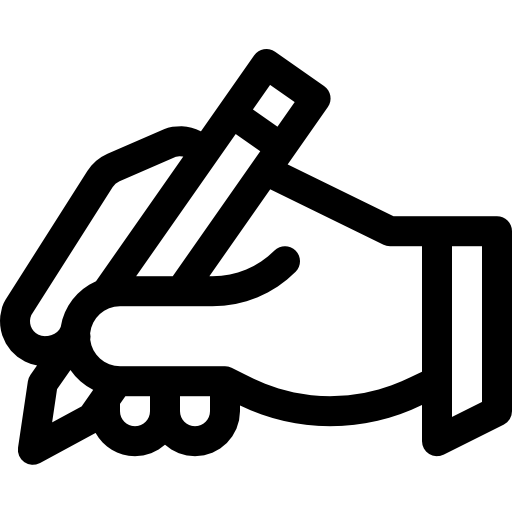 SULFUR  DIOXIDE
II
- Điều kiện thường, SO2 là chất khí không màu, có mùi hắc, độc, tan nhiều trong nước.
1. Tính chất hóa học và ứng dụng
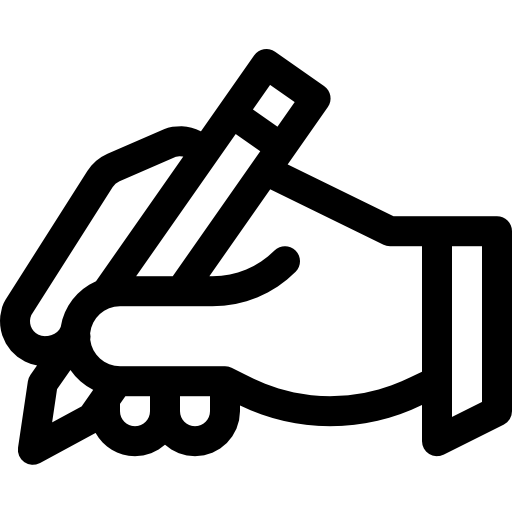 SULFUR  DIOXIDE
II
- Trong phản ứng hóa học, sulfur dioxide có thể đóng vai trò là chất oxi hóa hoặc chất khử.
         
C.OXH    C.K                                         C.K    C.OXH
 - Sulfur dioxide có nhiều ứng dụng trong đời sống và sản xuất: dùng để sản xuất sulfuric acid, tẩy trắng giấy, bột giấy, chống nấm mốc cho lương thực, thực phẩm…
1. Tính chất hóa học và ứng dụng
HOẠT ĐỘNG CÁ NHÂN
SULFUR  DIOXIDE
II
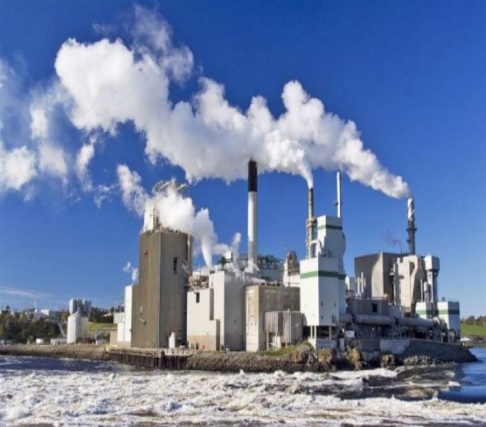 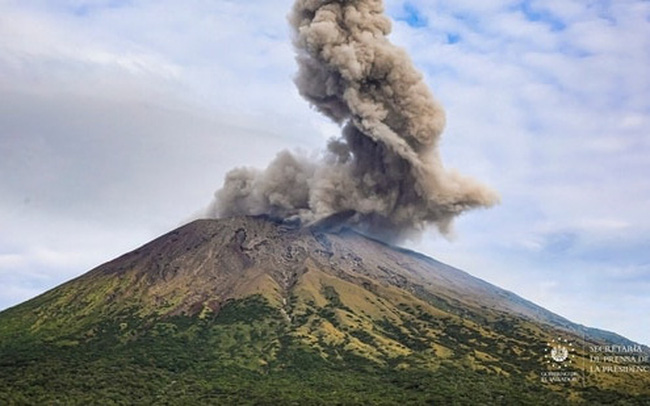 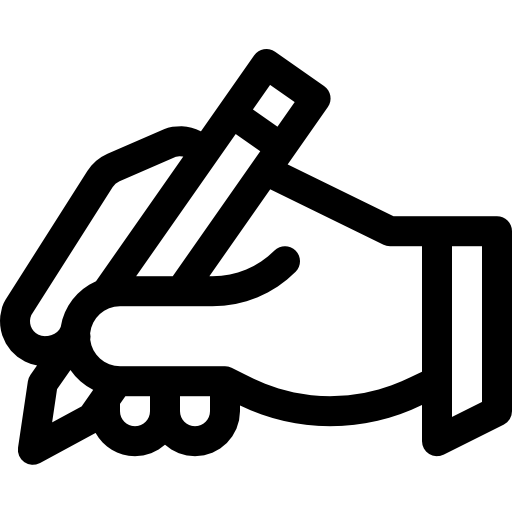 SULFUR DIOXIDE
II
Sự hình thành sulfur dioxide do tác động của con người, tự nhiên, tác hại của sulfur dioxide và một số biện pháp làm giảm thiểu lượng sulfur dioxide thải vào không khí.
- Một số nguồn phát thải sulfur dioxide
Trong tự nhiên: Núi lửa phun trào, quá trình phân hủy thối rữa xác động vật …. 
Tác động của con người: đốt nhiên liệu, quá trình sản xuất sulfuric acid....
2.
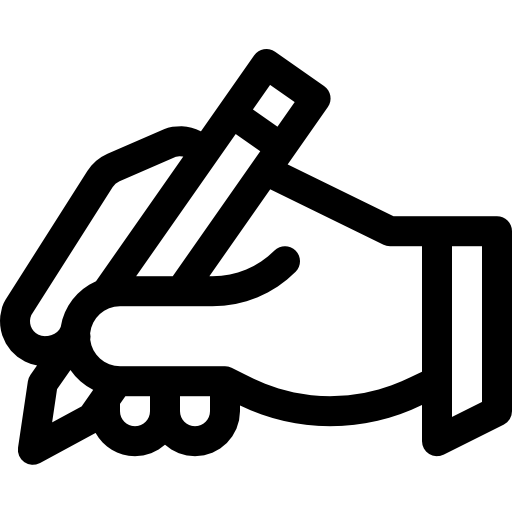 SULFUR DIOXIDE
II
Sự hình thành sulfur dioxide do tác động của con người, tự nhiên, tác hại của sulfur dioxide và một số biện pháp làm giảm thiểu lượng sulfur dioxide thải vào không khí.
Sulfur dioxide là một trong các chất chủ yếu gây ô nhiễm môi trường không khí và có hại cho sức khỏe của con người.
+ Tác hại đối với con người: Tạo cảm giác khó thở, gây ra các bệnh viêm đường hô hấp, đau mắt, rối loạn nhiều quá trình chuyển hoá trong cơ thể, làm giảm khả năng vận chuyển oxygen của hồng cầu.
+ Tác hại đối với môi trường: là một trong những nguyên nhân chính gây mưa acid.
2.
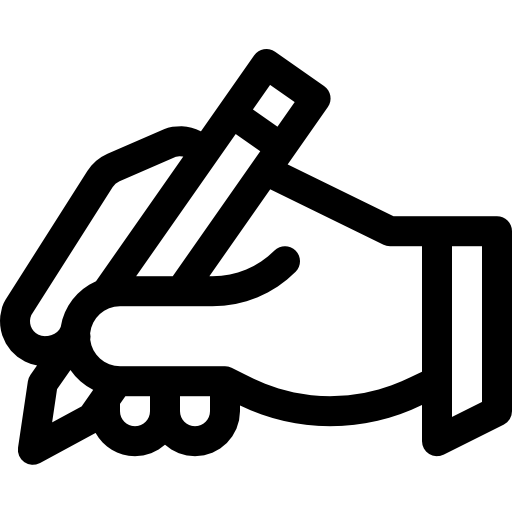 SULFUR DIOXIDE
II
Sự hình thành sulfur dioxide do tác động của con người, tự nhiên, tác hại của sulfur dioxide và một số biện pháp làm giảm thiểu lượng sulfur dioxide thải vào không khí.
- Biện pháp làm giảm thải SO2: 
+ Thay thế nhiên liệu hoá thạch bằng nhiên liệu thân thiên với môi trường như ethanol, hydrogen và khai thác các nguồn năng lượng tái tạo như năng lượng mặt trời, năng lượng gió…
+ Sử lý khí thải trước khi thải ra môi trường
+ Chuyển hoá SO2 thành các chất ít gây ô nhiễm bằng các hoá chất như vôi sống, vôi tôi.
2.
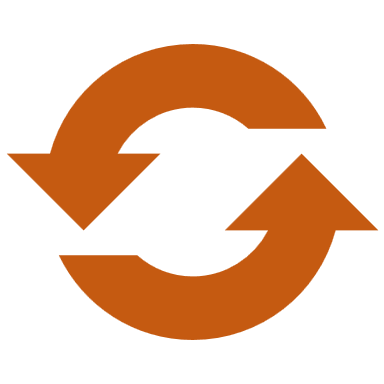 LuyệN tập
Câu 1
A
B
C
D
Cl2
SO3
SO2
CO2
Lời giải
C
SO2 tác dụng với dung dịch bromine: Br2 + 2H2O + SO2 → H2SO4 + 2HBr
Câu 2
B
A
-2,0,+4,+6
0, 2, 4, 6
D
C
-2, +4, +6
1, 3, 5, 7
Lời giải
D
Câu 3
A
B
C
D
O2
O3
S
F2
Lời giải
C
F2, O3., O2 đều có tính oxi hóa mạnh
S vừa có tính oxi hóa vừa có tính khử
F2
Câu 4
B
D
A
C
H2SO4
Na2SO4
H2S
Lời giải
A
SO2
Trong SO2, S có số oxi hóa +4 là số oxi hóa trung gian có thể nhường hoặc nhận e khi tham gia phản ứng hóa học, nên SO2 vừa có tính oxi hóa vừa có tính khử
F2
Câu 5
B
D
A
C
H2SO4, S, Cl2
S, SO2, Cl2
O3, H2S, SO2
Lời giải
B
O2, S, SO2
S, Cl2 có số oxi hóa là 0, trong SO2, S có số oxi hóa +4 
là số oxi hóa trung gian có thể nhường hoặc nhận e khi tham gia phản ứng hóa học, nên S, Cl2 ,SO2 vừa có tính oxi hóa vừa có tính khử
F2
B
A
S + 2Na  → Na2S.
Câu 6
S + 6HNO3 (đ)  H2SO4+6NO2+2H2O.
C
D
S + 2H2SO4 (đ)  →3SO2 + 2H2O
B
S + O2  → SO2.
Lời giải
S là chất oxi hóa
F2
B
A
3.
Câu 7
C
D
1.
4.
Lời giải
B
2.
F2
A
B
Câu 8
S + 2Na  → Na2S.
Nguyên tử S đóng vai trò vừa là chất khử, vừa là chất oxi hoá trong phản ứng nào sau đây?
C
S + 6HNO3 đặc  → H2SO4 + 6NO2 + 4H2O.
.
D
S + 3F2  → SF6.
.
A
4S + 6NaOH → 2Na2S + Na2S2O3 + 3H2O.
Lời giải
F2
A
B
Câu 9
Làm chất lưu hóa cao su.
Ứng dụng nào sau đây không phải của Sulfur?
C
Khử chua đất.
D
Điều chế thuốc súng đen.
Làm nguyên liệu sản xuất axit sunfuric.
Lời giải
C
Ứng dụng của sulfur đơn chất: Sulfur có nhiều ứng dụng trong công nghiệp, 
dược phẩm, phẩm nhuộm,nông nghiệp....
F2
S + Hg
HgS
S + Hg
HgS
A
B
Câu 10
Cát.
Hơi thủy ngân (mecury) rất dộc, bởi vậy khi làm vỡ nhiệt kế thủy ngân thì chất bột được dùng để rắc lên thủy ngân rồi gom lại là
C
Muối ăn.
D
Sulfur.
Vôi sống.
Lời giải
D
S tác dụng với Hg ngay ở nhiệt độ thường:
S + Hg → HgS
VẬN DỤNG, MỞ RỘNG
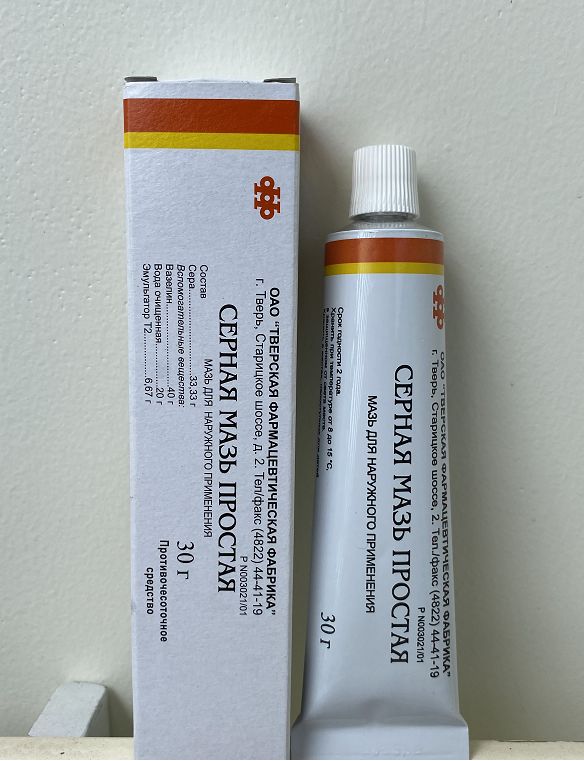 S
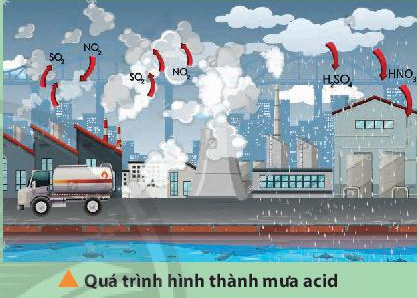 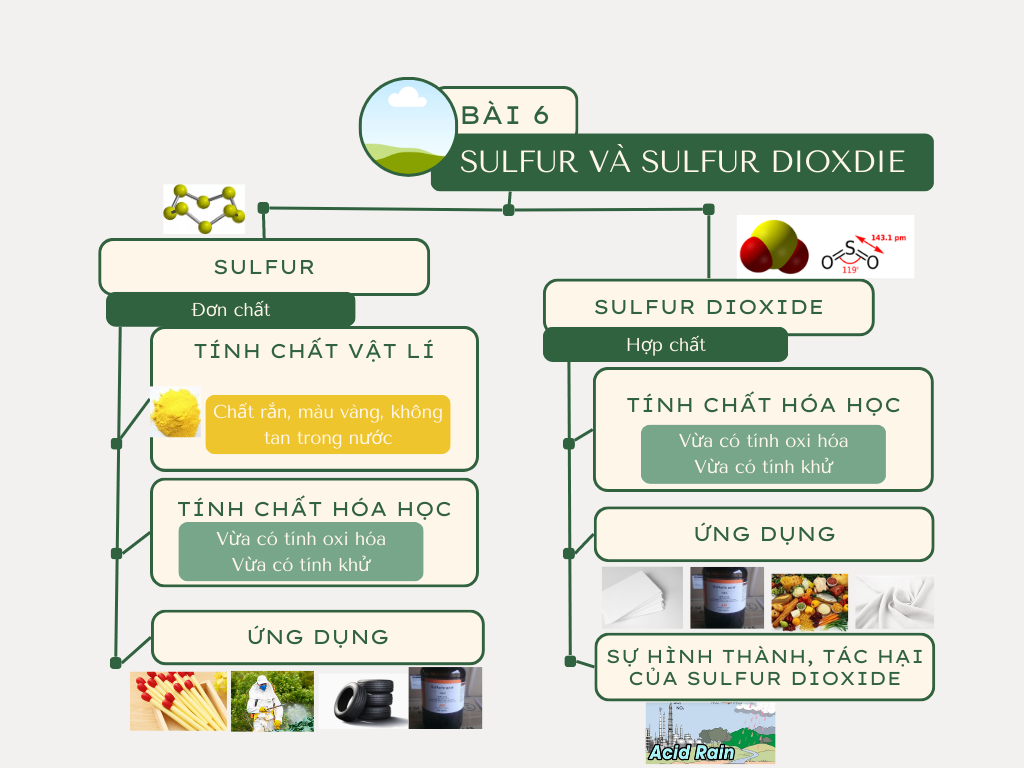 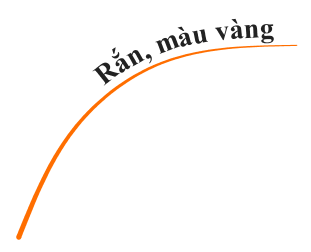 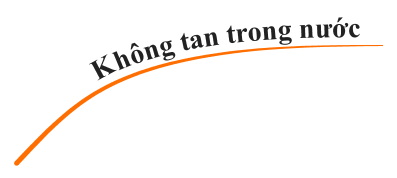 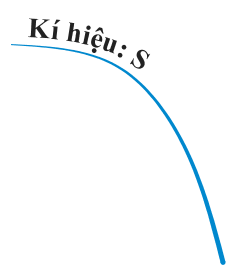 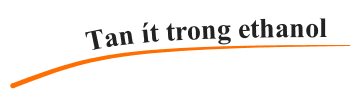 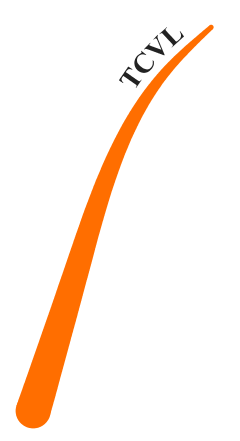 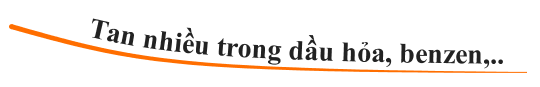 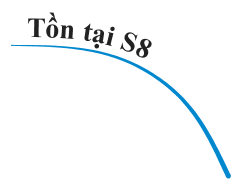 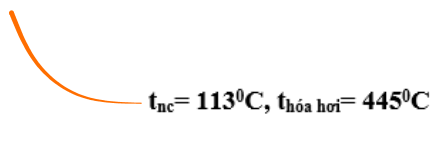 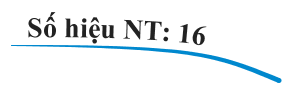 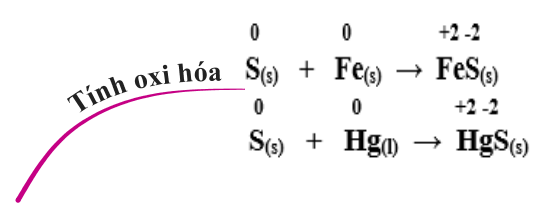 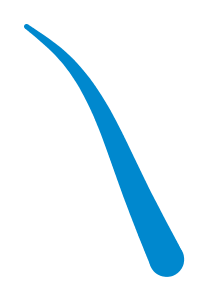 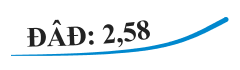 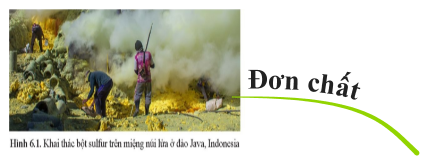 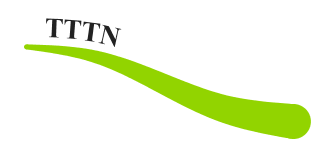 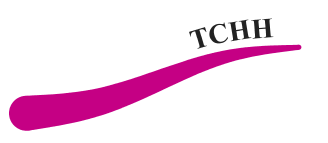 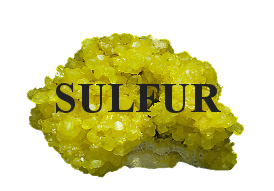 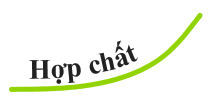 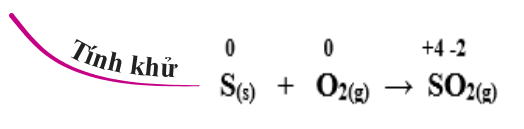 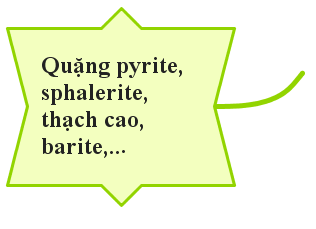 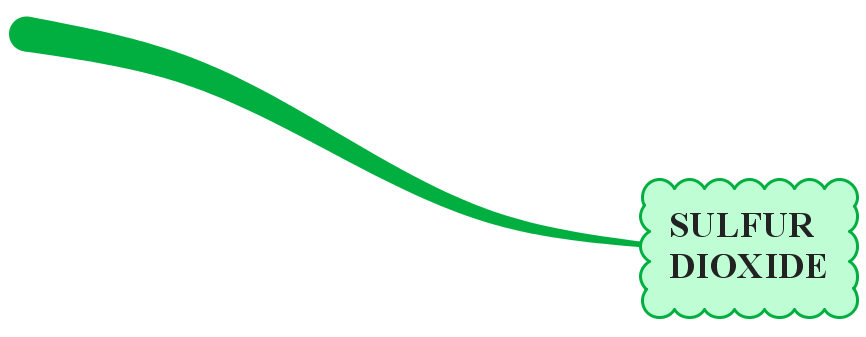 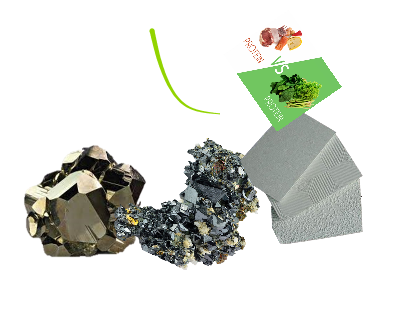 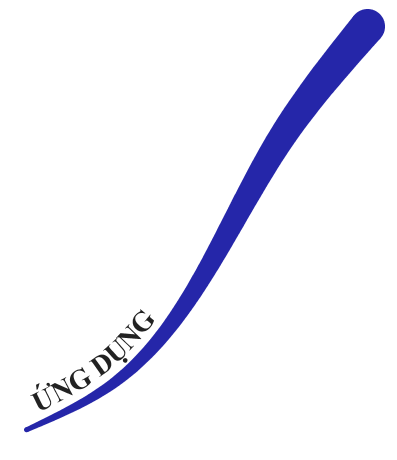 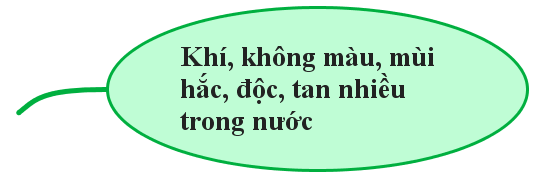 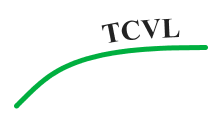 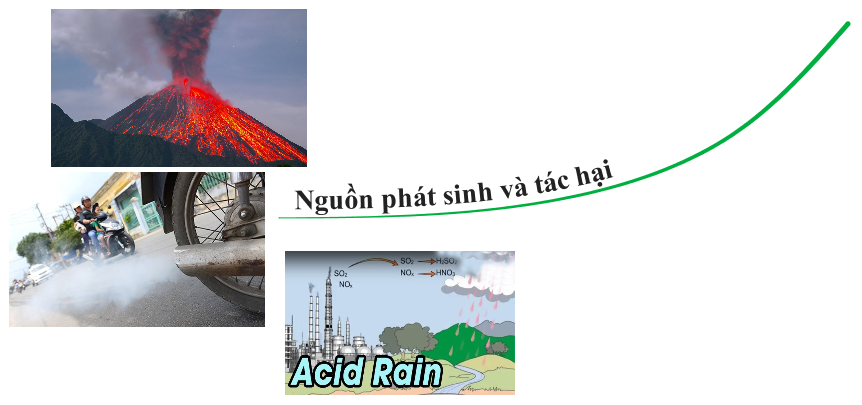 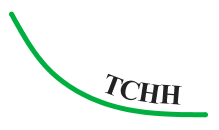 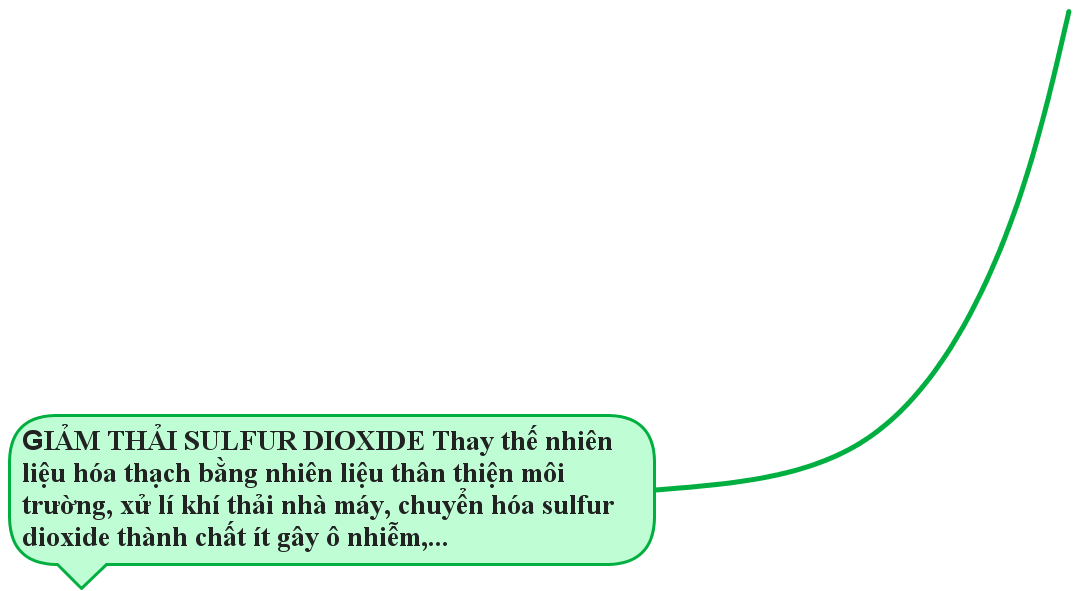 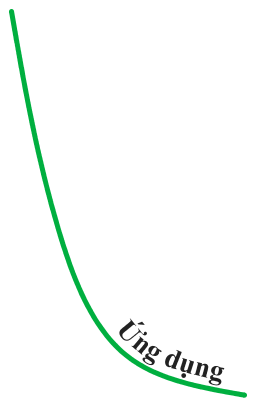 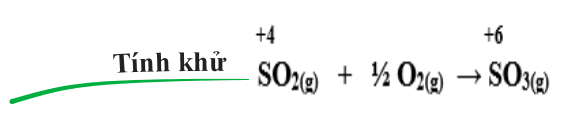 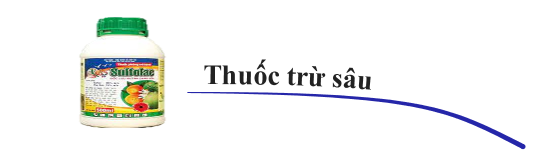 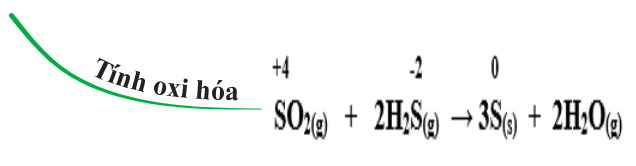 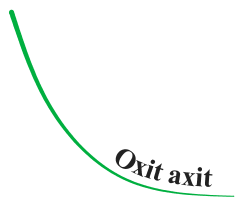 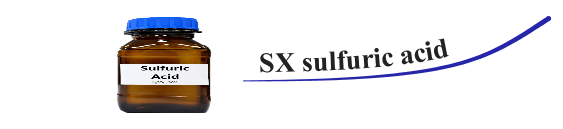 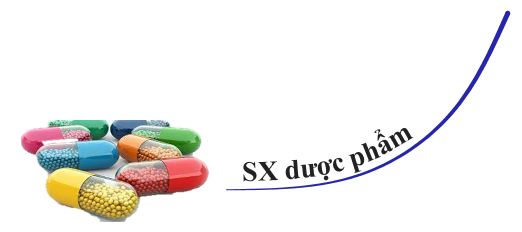 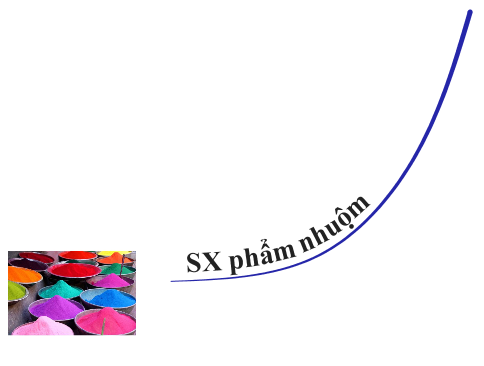 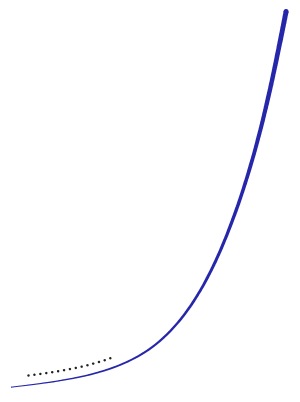 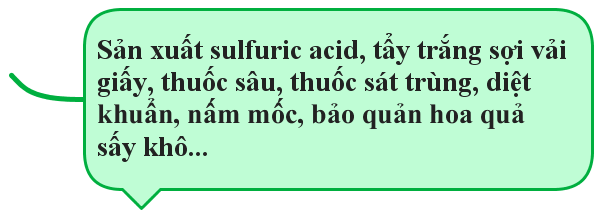